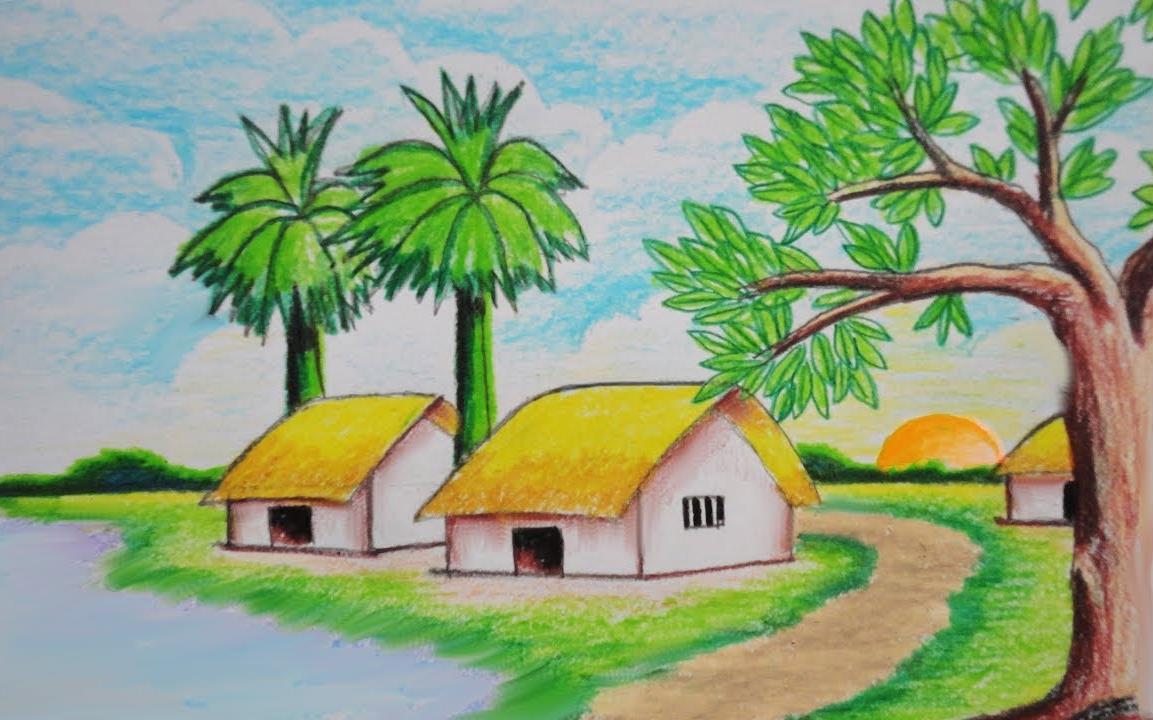 Welcome to my class
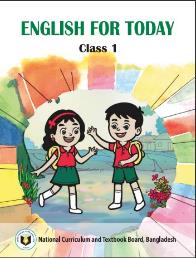 Introduction
Nahidal Arjin
Class : One
Subject : English
Lesson:6
Unit : 1
Page: 9
Assistant Teacher
Boddipur Govt. Primary School
Satkhira Sadar, Satkhira
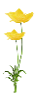 Greetings
How are you, my dear  students?
Good morning, students.
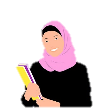 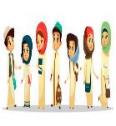 Good morning, teacher.
Fine, thank you, teacher.
Review of the previous session:
‘What did we learn yesterday?’
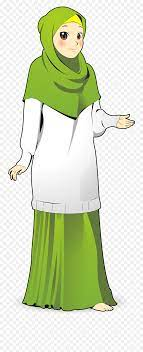 What do we say and respond at farewalls?
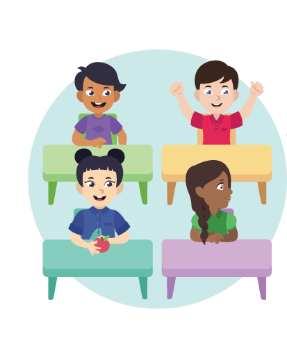 ‘Goodbye, Students.’
‘Goodbye, Teacher.’
What do you see in the picture?
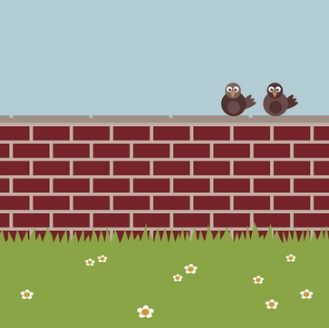 These are two birds sittings on a wall.
Lets see a video
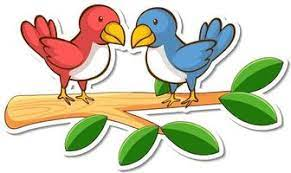 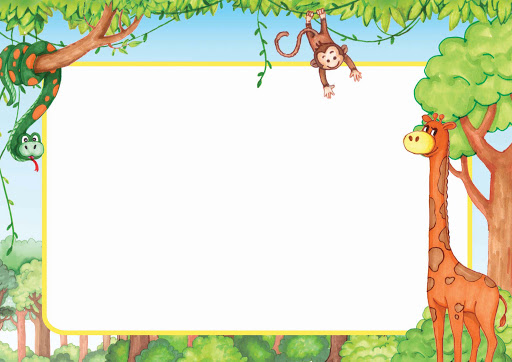 Lesson Declaration
Two little black birds
Learning outcomes
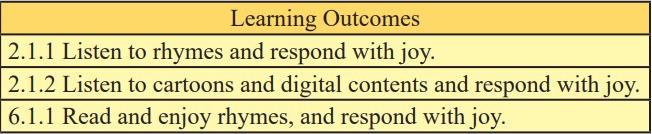 Let’s know the meaning of new words
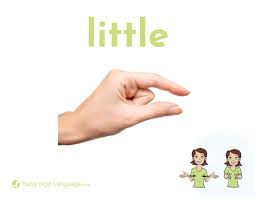 Little
ছোট
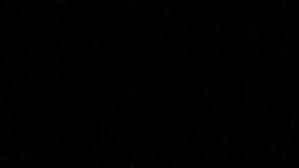 Black
কালো
Let’s know the meaning of new words
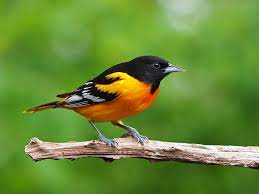 Birds
পাখি
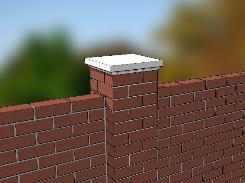 Wall
দেয়াল/ প্রাচীর
Teacher’s reading
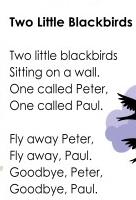 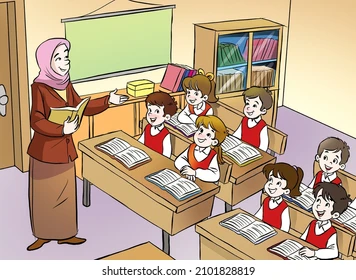 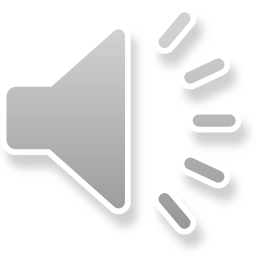 Open at page 9
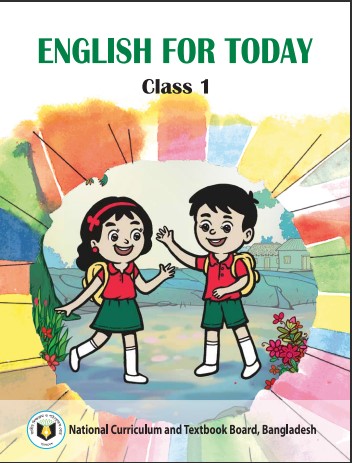 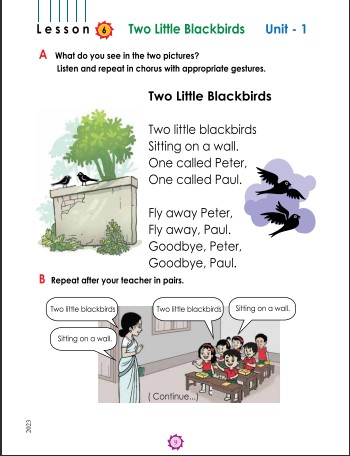 Look, listen and say
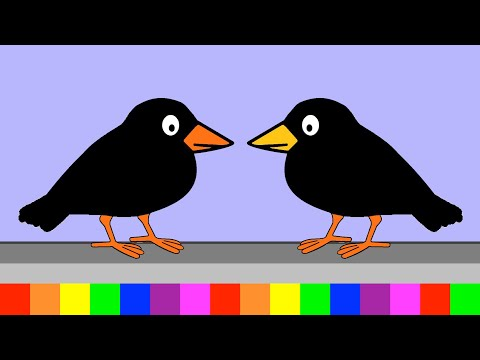 Two little blackbirds
Look, listen and say
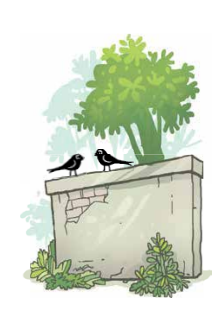 Sitting on a wall.
Look, listen and say
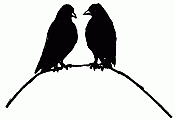 One called Peter
One called Paul.
Look, listen and say
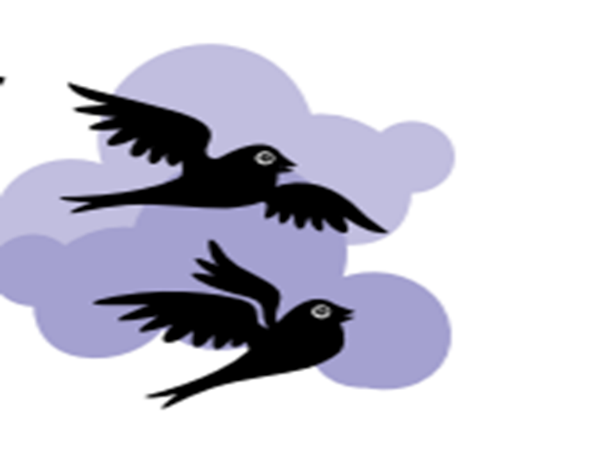 Fly away  Peter
 Fly away Paul.
Look, listen and say
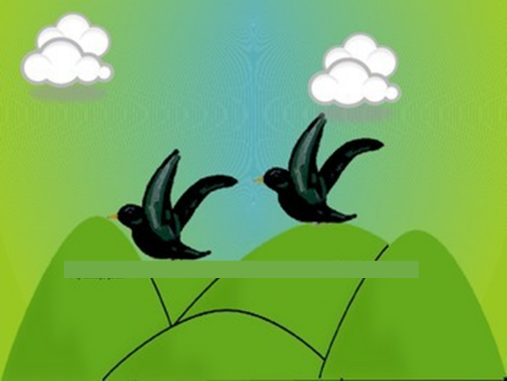 Goodbye Peter
Goodbye Paul.
Say With Action
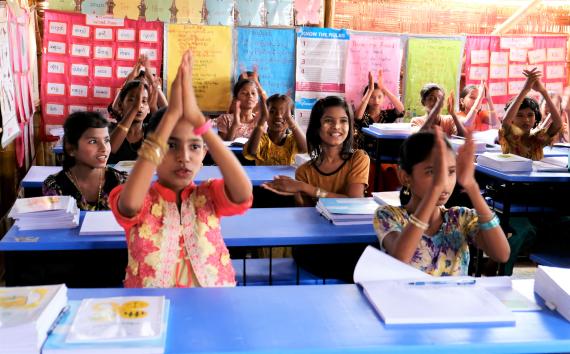 My dear students Now you are recite the Rhyme with action .
Recite the rhyme in Pairs.
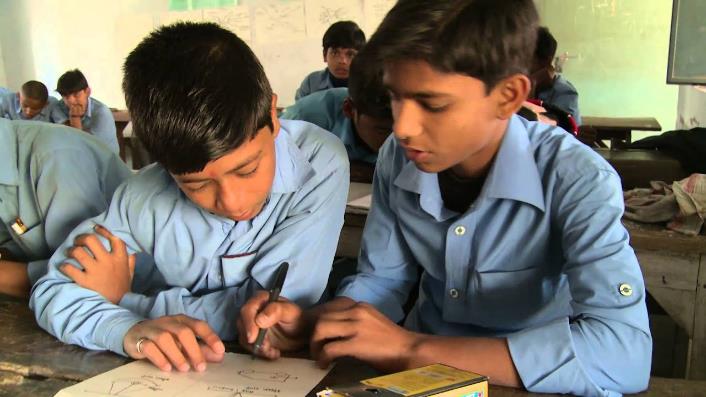 My dear students Now you are recite the Rhyme with in pair .
Group practice
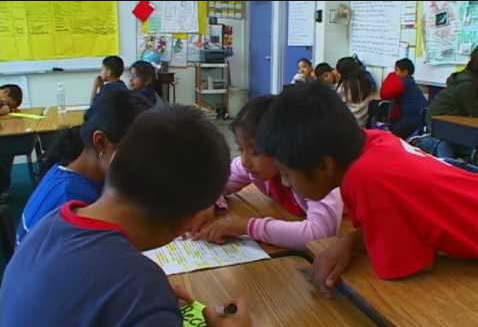 My dear students Now you divide into 4 groups and recite the Rhyme with group.
Evaluation
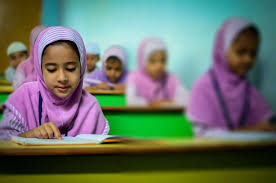 Now you will recite the Rhyme one by one.
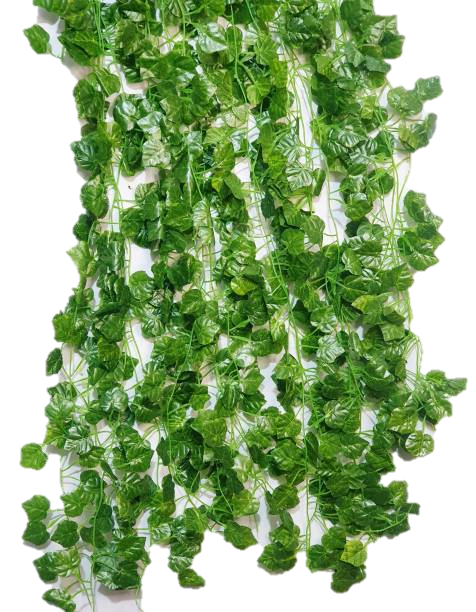 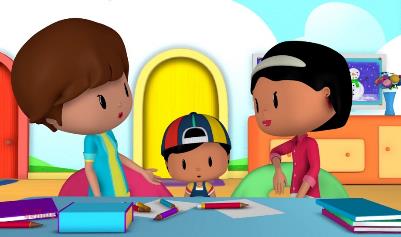 Home task
Dear students, you will read the 
today’s lesson at your home.
Summary of the session
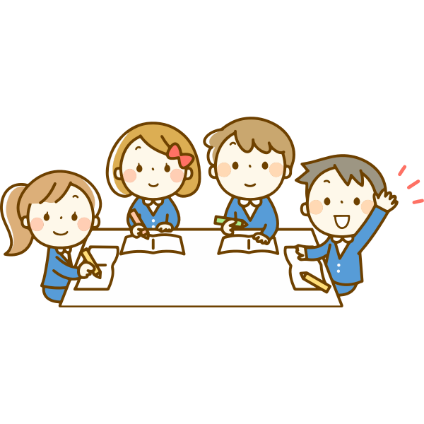 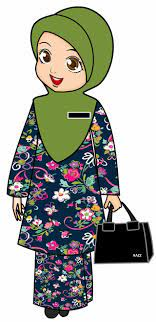 ‘What have we learnt today?’
‘Two little black birds.’
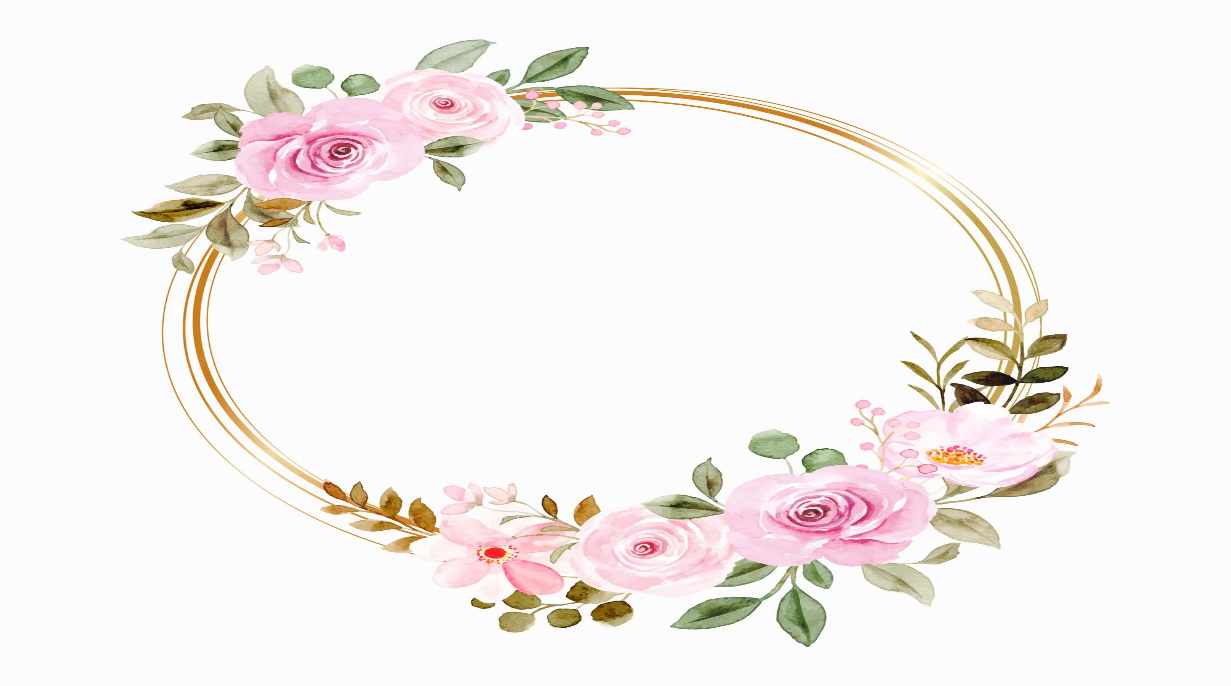 See you in the next class. Bye.